ABC  2016
北美華人基督徒教育大會
             Access Bible Convention
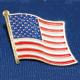 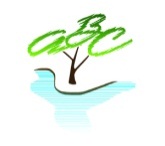 課碼(Workshop): CEM-101 (11:00 – 12:00)
教室(Room #): 202
講員(Speaker): 金善輝 (Bernard Jin)
授課語言: 華語
題目(Topic):  兒童事工中的性騷擾防範
專題簡介: 性騷擾案件是每一個牧者，兒童事工主任，同工與家長的夢魘，對於教會的名譽會造成深遠的破壞。誠願透過本次專題對性騷擾的預防與處置提出具體建議。
兒童事工中的性騷擾防範也談: 霸凌騷擾的防範
和平台福基督教會 EFC-Alhambra 
金善輝 Bernard Jin 
September 17, 2016
暖身：請問大家這張圖與今天的主題有什麼關係？
兒童事工的使命宣言
Do we have a common mission statement? Yes!

教養孩童，使他走當行的道，就是到老他也不偏離。(箴言二十二章 6節)*
*based on EFC-Alhambra Parents Meeting 2014&2015
[Speaker Notes: 如：箴22:6 或 申 6:7-8
“我今日所吩咐你的話都要記在心上， 也要殷勤教訓你的兒女。無論你坐在家裡、行在路上，躺下、起來，都要談論。”]
主耶穌對我們的鄭重警戒
What is a warning statement to all Children Ministry (CM)’s coworkers? 
凡使這信我的一個小子跌倒的，倒不如把大磨石拴在這人的頸項上，沉在深海裡。(馬太福音十八章 6節)*
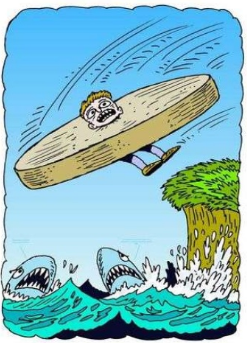 *based on EFC-Alhambra Parents Meeting 2014&2015
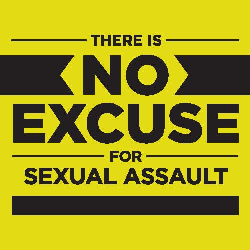 主題一：兒童性騷擾的預防與處置
在兒童事工中我們對兒童的責任
教導
保護
愛與關懷
提供娛樂
如何對兒童善盡“保護”的責任
身體上
心情上
靈性上
性騷擾是我們的敵人，因為
它傷害到兒童的這三方面
身體上
心情上
靈性上
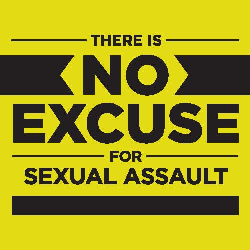 何為性騷擾？
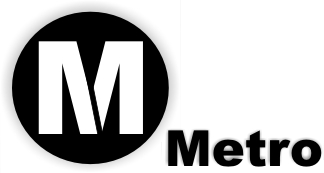 LA Metro 對性騷擾所下的定義(04/2015)
Unwanted (不希望的對待)
Touching  (身體上的接觸)
Comments (言語上的註解)
Gestures (肢體上的姿勢)
兒童性騷擾的一些特性
受害者常不會或不能完整表達
加害者可能是熟人
加害者不一定是男性
最常發生兒童性騷擾的場所– 家庭中,公眾場合, 各級學校。
教會就比較安全嗎?
兒童性騷擾的一些特性
受害者常不會或不能完整表達
加害者可能是熟人
加害者不一定是男性
最常發生兒童性騷擾的場所– 家庭中,公眾場合, 各級學校。
教會就比較安全嗎?
很少發生, 但不代表不會發生!
法律上對性騷擾行為的定義與分類
通常是兩者之一:
條件交換式的性騷擾, 即 “Quid pro quo“ sexual harassment: (拉丁文, 意為 “this for that”)
敵意對待環境的性騷擾, 即 “hostile environment” sexual harassment – 使受害者覺得痛苦, 難以忍受
法律上對性騷擾行為的定義與分類
通常是兩者之一:
條件交換式的性騷擾, 即 “Quid pro quo“ sexual harassment: (拉丁文, 意為 “this for that”)
敵意對待環境的性騷擾, 即 “hostile environment” sexual harassment – 使受害者覺得痛苦, 難以忍受
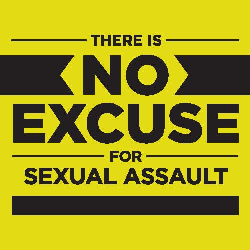 如何預防教會中的兒童性騷擾？
預防對兒童的性騷擾 – 簽到系統
維護兒童安全的常見作法
由家長簽入與簽出
要做到確實才有效果
也可給兒童作特別的
貼紙或名牌
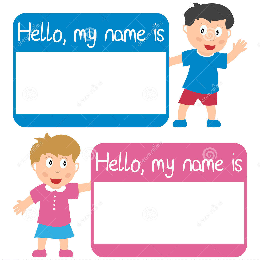 兒童家長簽到表樣本(sign-in/sign-out forms)
*Provided by EFC-Alhambra Children Ministry
預防對兒童的性騷擾 – 設定界限
同工與兒童不能單獨在同一教室內，尤其是關著門的教室 (No one-on-one situation)
對兒童側面擁抱 (Side hug) 不要正面擁抱 (尤其是對異性)
不可親吻
對來訪的陌生人格外留心
厠所使用 – 一定要有老師跟隨.
預防對兒童的性騷擾 – 慎選同工
對 Candidates (不論有無支薪)進行背景調查 (Background Check) 是非常好的做法
可使用以下幾種方式(要請對方簽同意書):
Background Check 套裝服務 (如 Shepherd‘s Watch*)
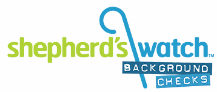 * 為和平所使用的背景調查服務
預防對兒童的性騷擾 – 慎選同工
對 Candidates (不論有無支薪)進行背景調查 (Background Check) 是非常好的做法
可使用以下幾種方式(要請對方簽同意書):
Background Check 套裝服務 (如 Shepherd‘s Watch*) 
Social Security Number Verification：可驗證英文姓名, 生日及社安
號碼真偽
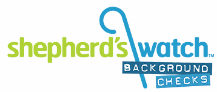 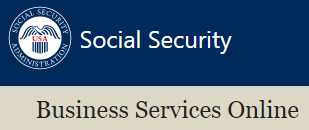 * 為和平所使用的背景調查服務
預防對兒童的性騷擾 – 慎選同工(續)
USCIS I-9 Form + e-Verify (主要針對工作資格審查）可查出重要身份證件真偽*


其他，如 Livescan.
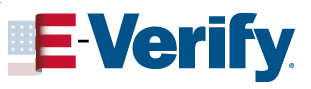 *對新進支薪員工可以做此查驗
可上網獲得更進一步的資料
Shepherd’s Watch by Group Publishing: https://www.group.com/category/ministry-resources/volunteer-management/shepherds-watch-background-checks.do
Social Security Business Service Online https://www.ssa.gov/bso/services.htm
USCIS e-Verify: https://www.uscis.gov/e-verify
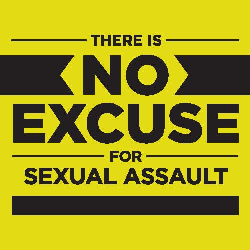 如何處置教會中的兒童性騷擾？
當你見到兒童被他人性騷擾時
以言語制止
如無法制止，尋求在場第三者協助(也是避免遭到誣告)
保持冷靜
當你見到兒童被人性騷擾時(續)
填寫報告表/留下記錄 – 事件的人(who), 時(when), 地(where), 物(what), 事情的發生順序(how, sequence of events)
報告教會中的兒童事工主任，主任牧師或長老。
性騷擾事件報告表
教會可以根據一般公司或機構使用的表格加以修改而成
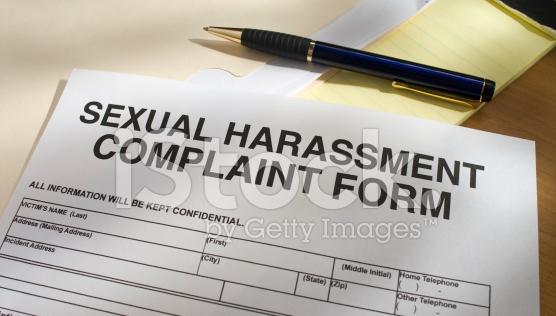 騷擾事件報告表
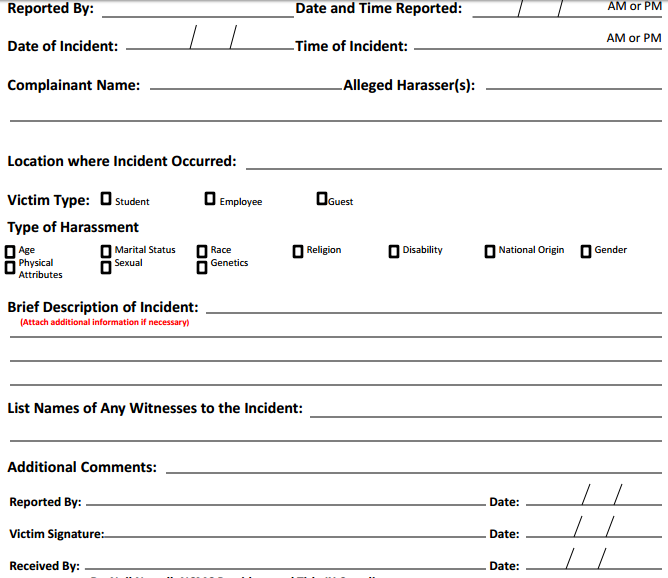 Harassment Reporting
/Response Form – Sample*
* http://www.ncmissouri.edu/hr/documents/first_report_of_harassment_claim.pdf
當你見到兒童被人性騷擾時(續)
教會牧者長執應該採取的行動:
立即進行調查(保護被害人的隱私下)
聯絡並通告受害者的家長.
如果屬實，進行必要的處置 – 懲處，使加害者遠離受害者 (驅逐…)
如果有需要，報警處理(續下頁)
當你見到兒童被人性騷擾時(續)
Q：需要報警嗎？
如果有人受傷，遭到恐嚇，加害者不聽勸止繼續加害….都可以報警*
*感謝劉哲沛律師的答覆
有關性騷擾的法律常識
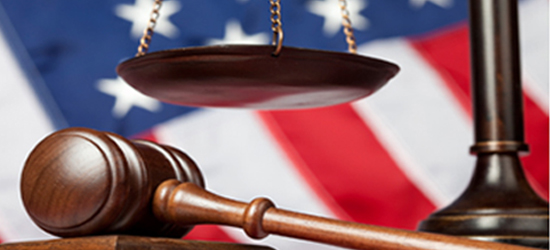 性騷擾的法律刑事責任
在加州
輕罪 (Misdemeanor)：6個月至一年的監禁及$2000 的罰金
重罪 (Felony): 2至4年的監禁及$10,000 的罰金
此外….
兩者都有可能使你登上“性侵犯者(Sex offender)”的資料庫
*感謝劉哲沛律師的資料提供與答覆
Reference: http://www.shouselaw.com/sexual_battery.html
性騷擾的法律民事責任
由受害者本人或家屬提出
可以對施害者或所在教會/牧者/同工(例如隱而未報)
對金錢上所受的損失(如醫藥費)求償

    對於教會名譽上的傷害更是難以估計！
*感謝劉哲沛律師的資料提供與答覆
觀察 - 台福總會對性騷擾與霸凌騷擾防治的最新努力
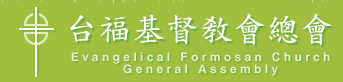 台福會訊 2016 年8月1日/ vol. 22
決議：訂立 “台福基督教會保護孩童與青年安全的行為規範” 
進展：今年六月完成初稿後，現已完成修正稿，待年底提交第廿九屆第三次總委會通過*。
*感謝台福基督教會總會 2016年8月22日答覆
問題與回答 – 兒童事工中的性騷擾防範
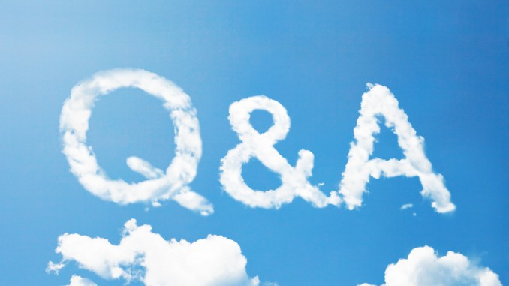 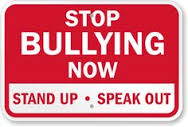 主題二： 兒童霸凌騷擾的預防與處置
什麼是兒童間的霸凌 (Bullying)?
在學齡兒童間因體型不同 (power imbalance)而產生的不受歡迎(Unwanted) 且具侵犯性的行為
不是單一事件，而是一而再，再而三地發生
有許多不同的表象
Reference: http://www.stopbullying.gov/
霸凌的表象
展示威脅
散佈謠言
身體的攻擊
言語的攻擊
社交上的刻意孤立
霸凌的表象 – 進一步分析
展現威脅 – 
散佈謠言 – 
身體的攻擊 -
言語的攻擊 -
社交上的刻意孤立 -
Physically, Verbally or Mentally?
霸凌的表象 – 進一步分析
展現威脅 – verbally or mentally
散佈謠言 – verbally
身體的攻擊 - physically
言語的攻擊 - verbally
社交上的刻意孤立 - mentally
對霸凌受害者的影響
沮喪
焦慮
憂傷
孤獨
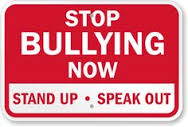 如何預防兒童霸凌騷擾？
預防在教會中的霸凌
需要經常教導與提醒小朋友 – 尊重他人的重要
尤其是對年幼者與新朋友的尊重
不要以外貌，穿著取笑別人 – 不要以 ugly, stupid 或 dumb 等字眼稱呼他人
不可動手冒犯他人 – 例如去推別人或拉別人的頭髮.
需要經得對方的許可才可拿別人的東西
預防在教會中的霸凌(續)
家長扮演了重要的角色：如必要時要通告家長出面制止
善用手機的照相/錄影功能來制止霸凌
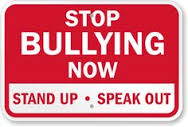 如何處置兒童霸凌騷擾？
對於教會中霸凌的處置
及時的阻止– 避免傷害進一步擴大
Who/where/when/what/how: 記錄事件的當事人，地點，日期 & 時間，相關物件與發生事件與行為
向兒童事工主任，負責牧師，長老報告。
冷靜與適度地向各方家長報告.
問題與回答 – 兒童事工中的霸凌騷擾防範
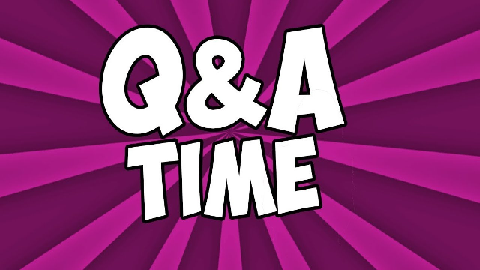 [Speaker Notes: 5 min]
致謝My appreciation
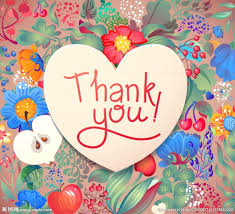 特別致謝 Special Thanks
在此特別要向我的兩位顧問致謝
李輔仁牧師 (聖喜台福基督教會)
律師劉哲沛弟兄 (也是今天第三場專題講員之一)
也要感謝在兒童事工上支持栽培我的
和平台福基督教會
感謝各位今天的光臨與寶貴意見
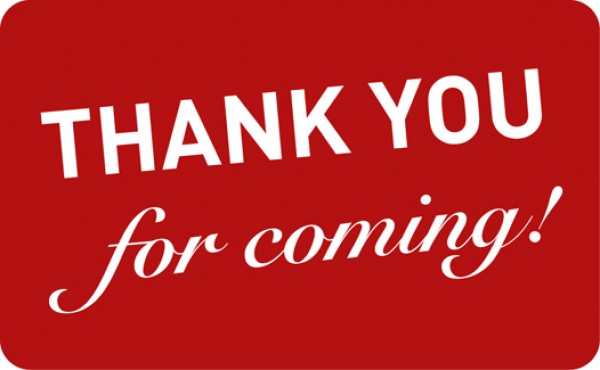